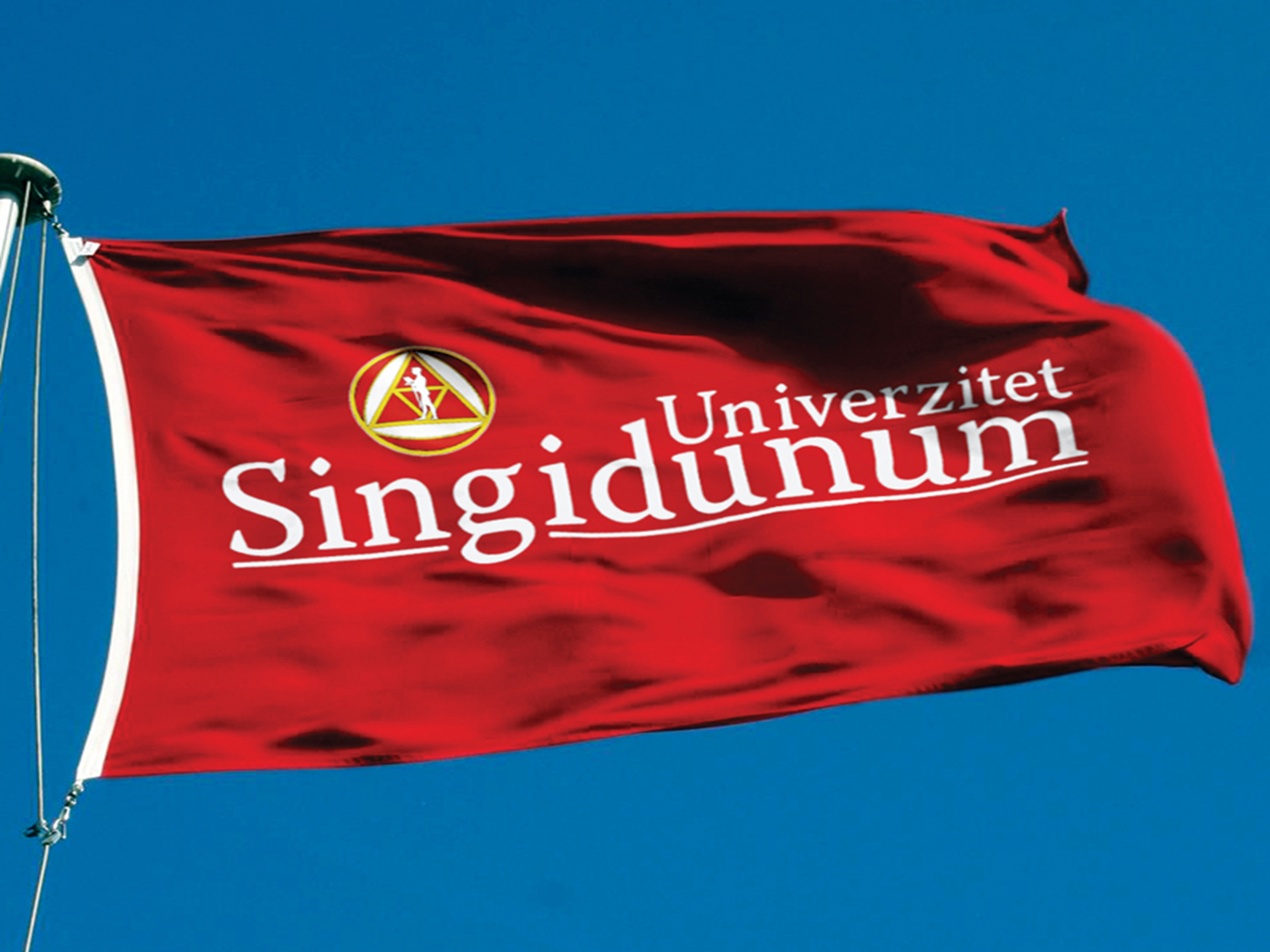 Strengthening of Internationalization Policies at Universities in Serbia (SIPUS)544538-TEMPUS-1-2013--1-RS-TEMPUS-SMGR Novi Sad, 02/07/2014
General Information
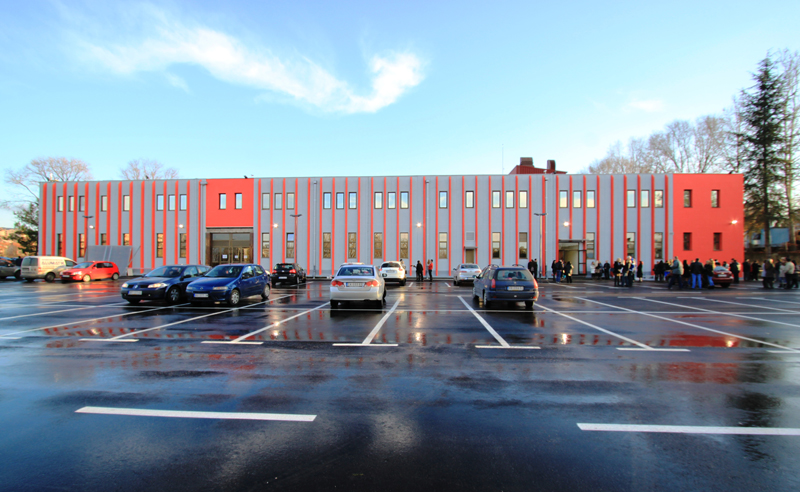 over 10 000 students
more than 200 professors
centers in Novi Sad, Subotica, Valjevo, Niš and Zlatibor
17 000 m² of high-quality premises
20 lecture theatres
50 lecture rooms
13 computer centers with over 600 seats
central library
2 students' restaurants
Study at Singidunum
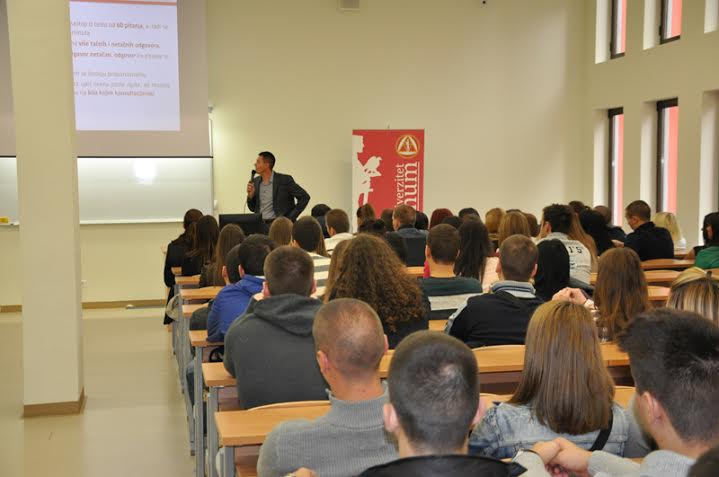 PhD Programmes

Finance and Banking
Tourism Management
Advanced Security Systems 
Engineering Systems in Management
Master’s degree programmes

Business and Economics
Marketing and Trade
Business Systems in Tourism and Hospitality
Contemporary Information Technologies
Engineering Management
Undergraduate Study Programmes
 
Business Economics
Marketing and Trade
Tourism and Hospitality Management
Informatics and Computing
Engineering Management
Electrical Engineering and Computer Science
Research
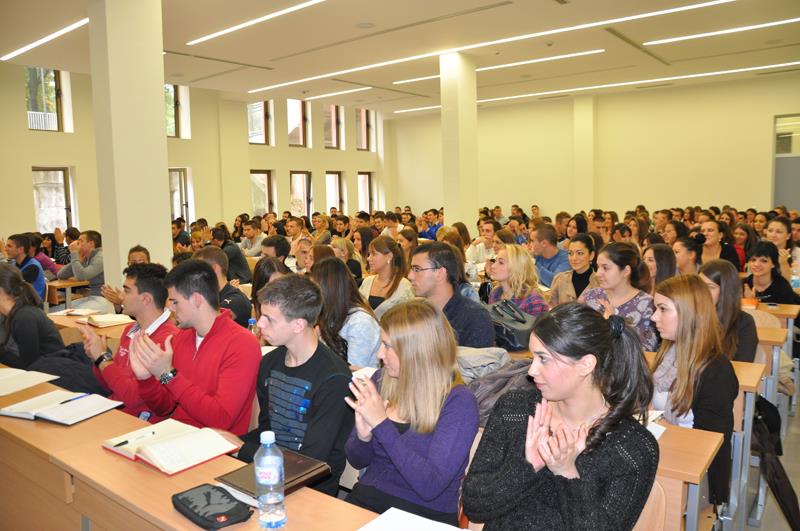 ① Project TR32054 - Digital signal processing in synthesis of information security systems

② Project TR-32023 - Performance optimization of energy-efficient  computer and communication systems

③ Research of opportunities to improve welding technology for micro-alloyed steels

④ Project  OI-177006 - Danube and the Balkans: cultural - historical heritage

⑤ Project  III-47028 - Improving the competitiveness of Serbia in the EU accession process




/
http://projects.singidunum.ac.rs/
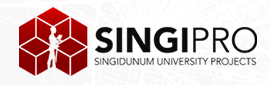 Authorized Trainings
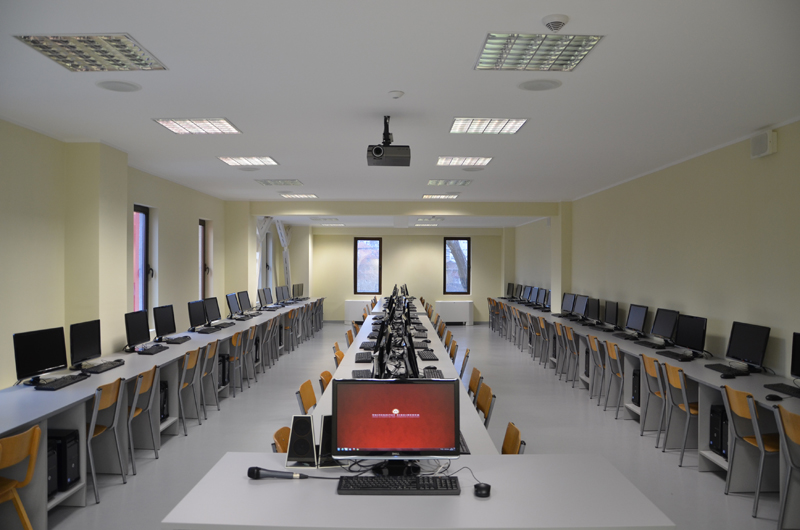 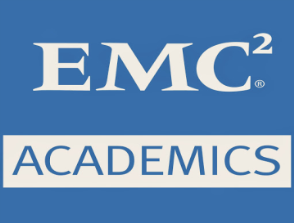 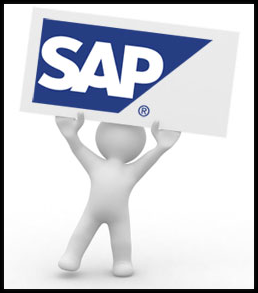 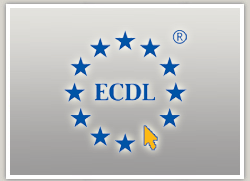 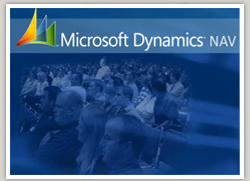 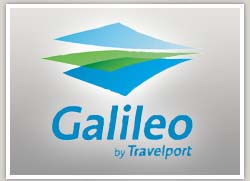 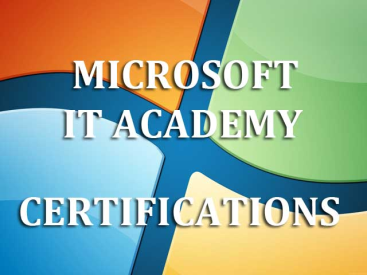 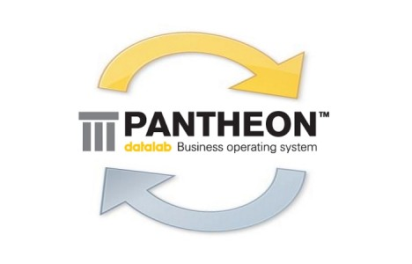 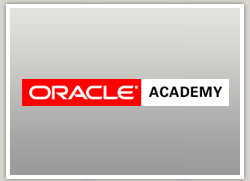 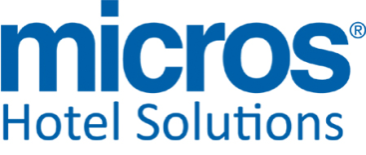 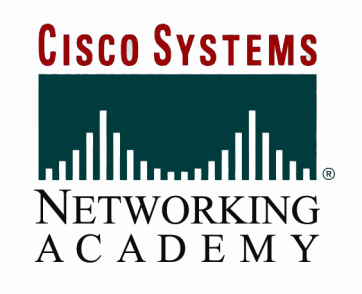 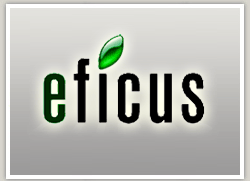 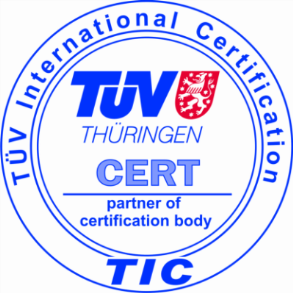 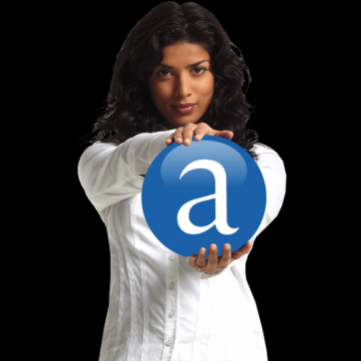 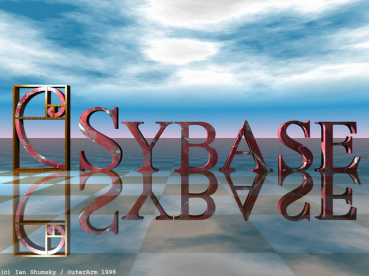 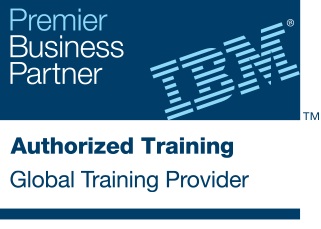 International Cooperation
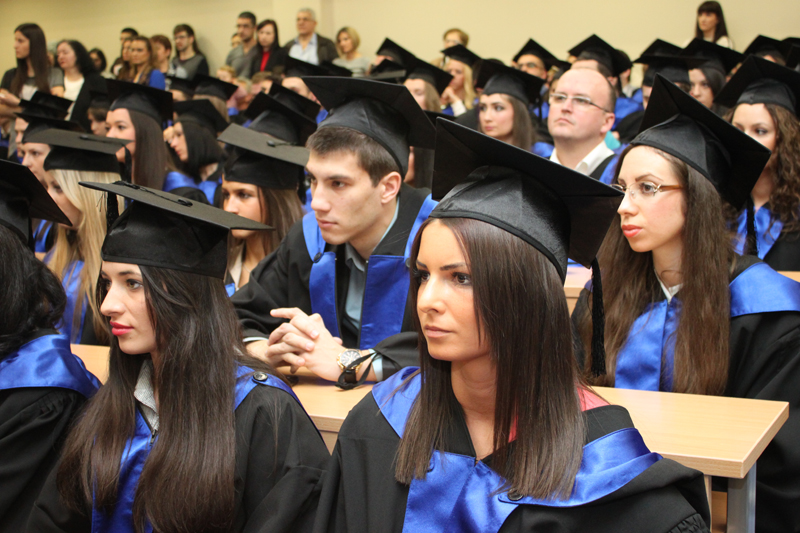 IMC University of Applied Sciences, Austria
Lincoln University, USA
Russian State University of Trade and Economics, Russia
Cambridge University, UK
Huron University, UK
Bocconi University, Italy
Ca’Foskari University, Italy
University of Bologna, Italy
Balearics Island University, Spain
Corvinus University, Hungary
Primorska University, Slovenia
Sinergija University, Bosnia and Herzegovina
Banja Luka University, Bosnia and Herzegovina
Mediterranean University, Montenegro
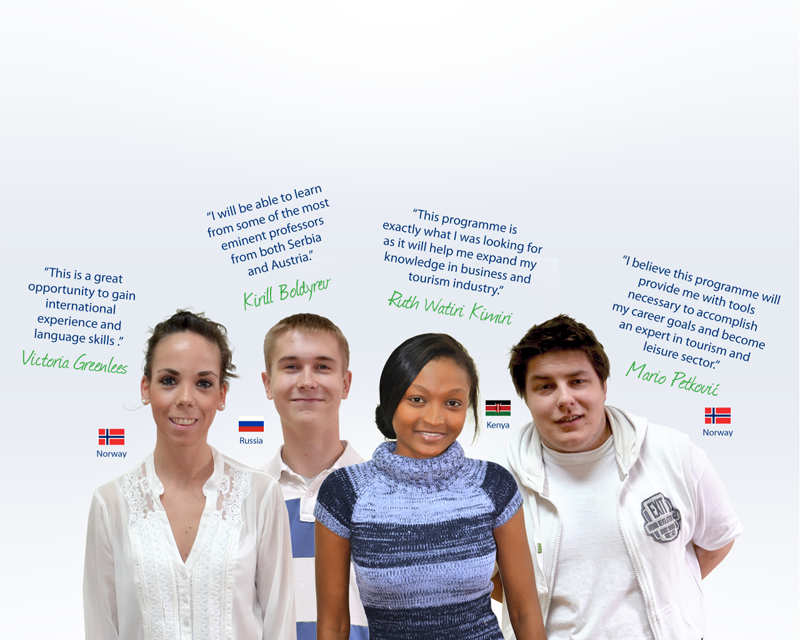 Austrian Serbian Tourism Bachelor Programme 
with
IMC University of Applied Sciences, Krems, Austria
UNWTO 
Tedqual Certified Master Programme
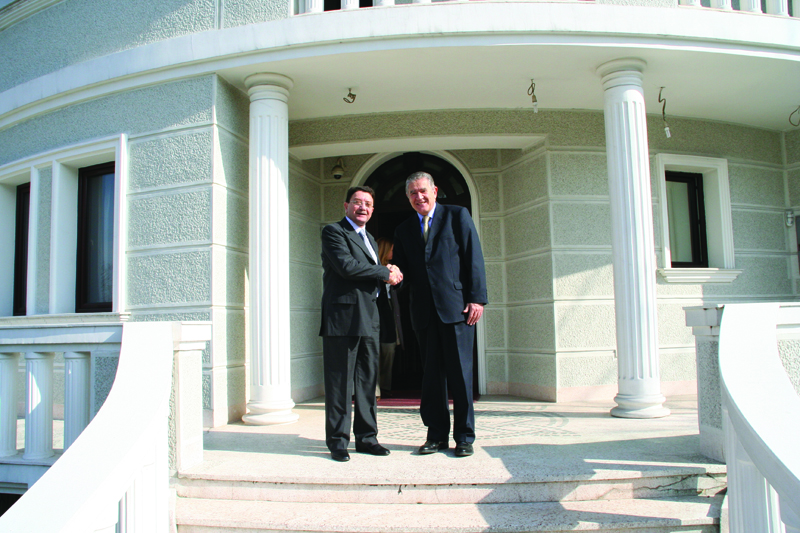 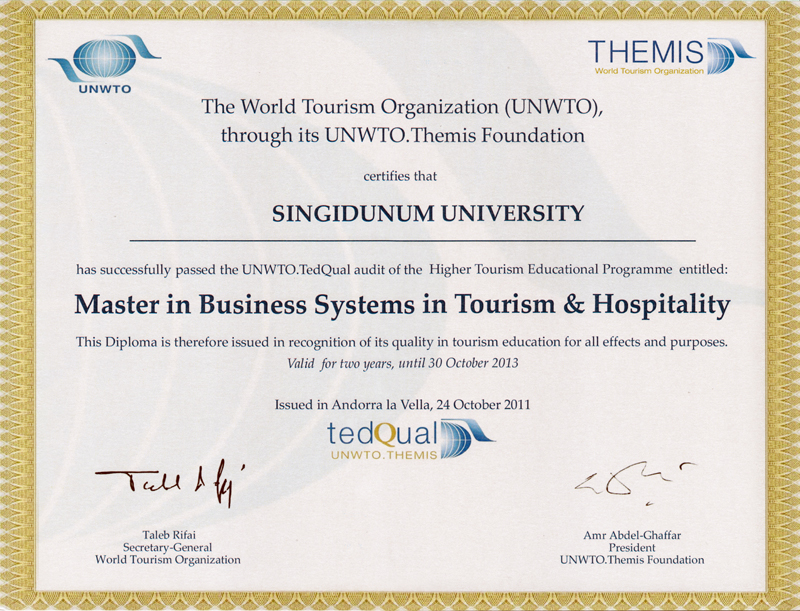 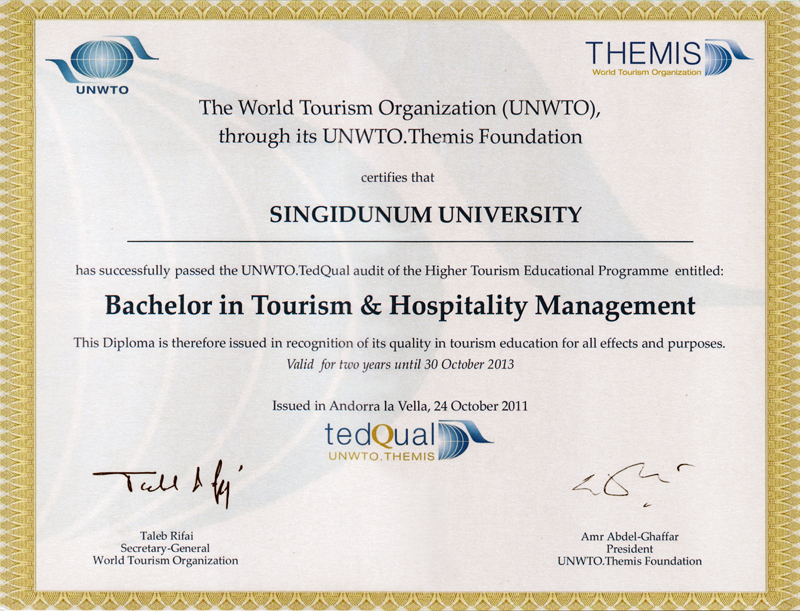 TEMPUS Projects
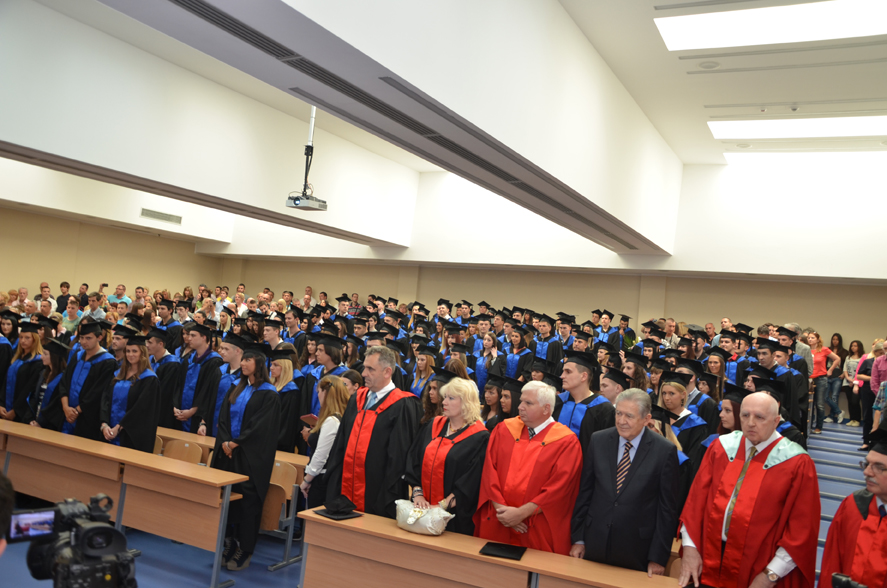 Tempus SIGMUS - SM 511332-2010 - Strengthening Student Role in Governance and Management at the Universities of Serbia.
Tempus CONGRAD - JP 517153-2011 - Conducting Graduate Surveys and Improving Alumni Services for Enhanced Strategic Management and Quality Improvement.
Tempus GOMES - SM 158926-2009 - Governance and Management Reform in Higher Education in Serbia. 
Tempus – FINHED -Towards Sustainable & Equitable Financing of Higher Education Reform
Tempus - CAREERS - SM 517119-2011  - Development of Career Guidance Aimed at Improving Higher Education in Serbia
{ Tempus   S I P U S }
TEMPUS SIPUS
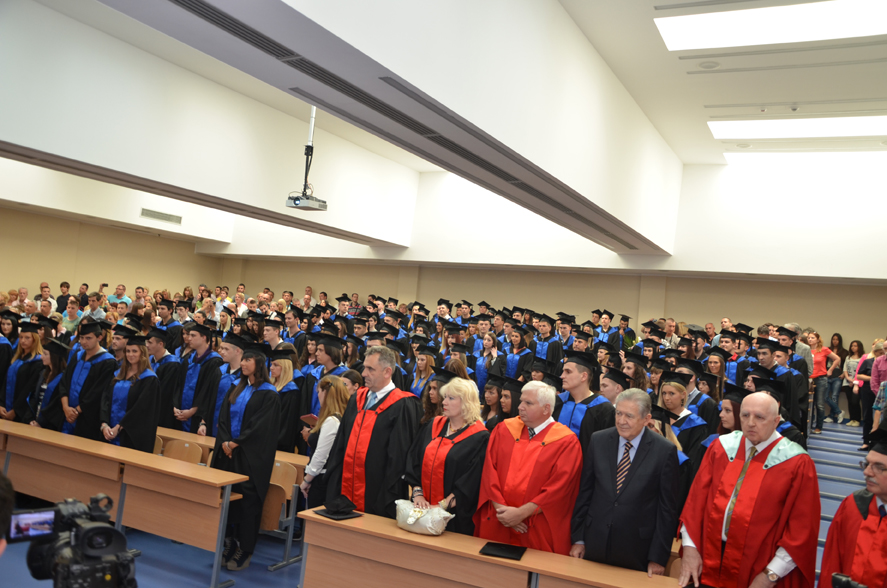 Support website development
Support the creation of visual identity  of the project
Creation of the SIPUS Facebook page and administration of the FB page
Organize and publish all materials on the project website
Design and preparation for printing of all promotional material
Prepare a guidelines document for publishing project materials (reports, agendas, etc.) on the website
Design a promotional poster (for institutions), and project banners (for websites)
Support  the organization of the dissemination conference
Share experience and know-how with other partners through other WP’s of the project.
Thank you for your attention!
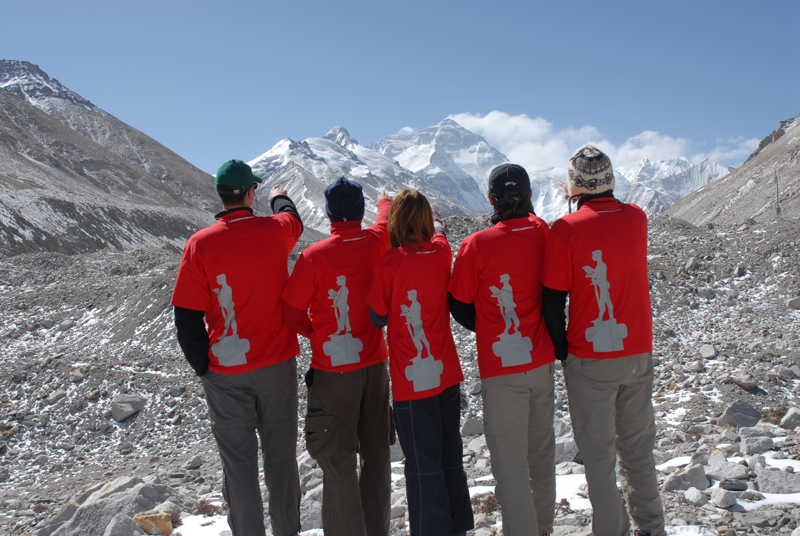